МБОУ СОШ №10 г.Краснодара
Всемирный день памяти погибших в ДТП.

Выполнила: 
учитель начальных классов
Анищенко С.В.
Ежегодно в мире в результате ДТП погибает 1,2 млн человек, травмы получают до 50 млн человек.
ДТП является главной причиной смерти подростков 15-19 лет.
85% погибших остались бы живы, если были бы пристегнуты ремнями безопасности.
К 2030 году аварии станут пятой по распространенности причиной смерти населения Земли.
62% смертей в ДТП, фиксируемых в мире, приходятся всего на десять стран. В эту десятку входят Индия, Китай, США, Россия, Бразилия, Иран, Мексика, Индонезия, ЮАР и Египет.

В числе стран с самой низкой смертностью в ДТП – Голландия, Швеция и Великобритания.
Каждый день в мире в результате аварий погибает три тысячи человек.
В Европе ДТП уносят жизни около 350 человек в день.
Аварии стали причиной гибели многих известных людей…
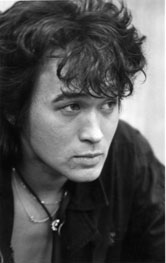 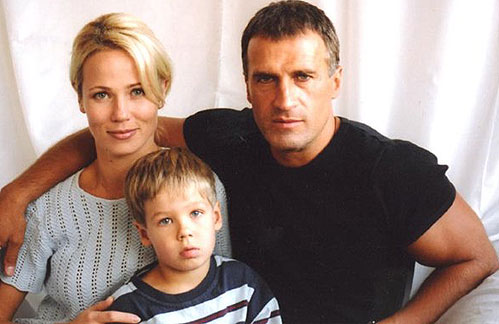 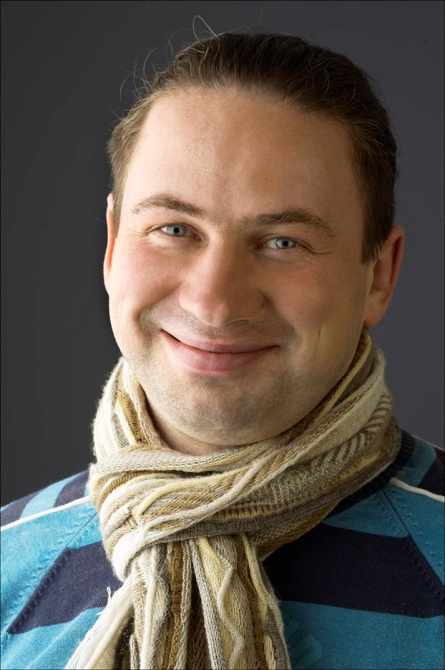 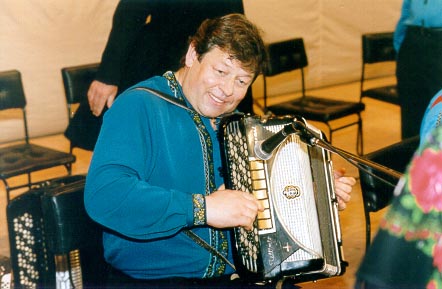 За год как бы погибает целый город.
Сейчас каждые 15 минут на дорогах России гибнет человек.
По статистике, в нашей стране показатели ДТП в 10 раз выше, чем в других странах Содружества
Более 1000 детей погибло в результате дорожно-транспортных происшествий в 2015 году.
В нашей школе обучается  1200 детей…
У нас остаются высокие показатели смертности там, где дети привязаны к ошибкам взрослых.
Дети гибнут и получают увечья по-прежнему большей частью в непосредственной близости от дома.
Причиной дорожно-транспортных происшествий чаще всего являются сами дети.
26 октября 2005 года Генеральная Ассамблея в своей резолюции предложила государствам-членам ООН и международному сообществу объявить  Всемирный день с тем, чтобы почтить память жертв дорожно-транспортных происшествий и выразить соболезнования членам их семей.
15 ноября 2015 года отмечается Всемирный день памяти жертв ДТП.
По улицам Лондона состоится марш-бросок пешеходов.
В Берлине все водители включат фары.
В Москве воплощается идея создания искусственных пробок, которые будут сдерживать лихачей.
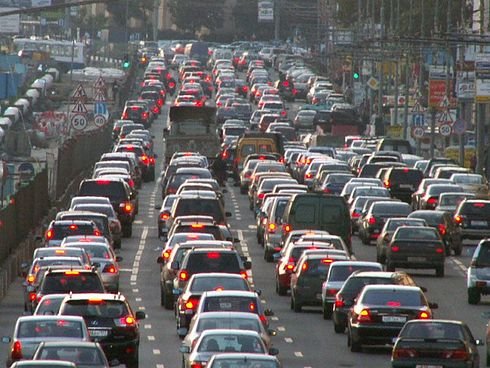 Почтим память погибших в ДТП
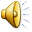 Игра "Не игра"
http://www.grinia.ru/content/igra-ne-igra
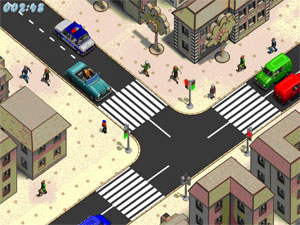